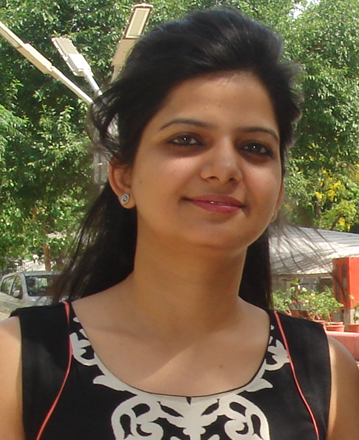 Dr Nilanchali Singh
Speciality: Obstetrics and Gynaecology
Current Designation: Assistant Professor, Department of Obstetrics and Gynaecology, University College of Medical Sciences and associated Guru Tegh Bahadur Hospital, Delhi, India.
Date of Birth: 12-02-1983
Academic degrees: MBBS (2007), MS (2010), DNB (2012), Fellow in Gynaecology Endoscopy (Asia Pacific Association of Gynaecology Endoscopy, Taiwan)
Honours
Invited as a guest speaker in PhystechMed conference, 2014 in Moscow, Russia
 Invited as an Editorial Board Member of the Austin Journal of Clinical Case Reports, published from USA.
Member of Organizing and Scientific Committee of Association of Obstetrics and gynaecologists of Delhi (AOGD) 2013 and Gynae Endocrine Soceity of India (GESI)
Chairperson in various sessions in many CMEs and Conferences.
Delivered Lecture on Laparoscopy Training in Training Program organized by All India Institute of Medical Sciences, New Delhi in September, 2013.
Invited by following Journals as a reviewer articles:
Archives of Obstetrics and gynaecology (Indexed in pubmed with impact factor of 1.2)
Asian Pacific Journal of Tropical Biomedicine (Indexed in pubmed with impact factor of 0.5)
Gynaecologic and Obstetric Investigation (Indexed in pubmed with impact factor of 2.5) 
Journal of Obstetrics and Gynaecology (Indexed in pubmed with impact factor of 0.6) 
BMC Women’s Health ((Indexed in pubmed with impact factor of 1.5) 
Journal of pain and relief (Indexed in pubmed) 
Journal of research in Nursing and Midwifery
Offered a short term assignment by Soceity for Applied Studies, Centre for Health Research and Development (WHOCollaborating Centre).Topic: Coding of Verbal Autopsy Forms. Duration: 6 months (December, 2011 to May, 2012)
Awards and Prizes
Kamla Nehru Memorial Award, 2007 in Obstetrics and Gynaecology
Best Paper in Free Communication in 20th Annual Conference, NARCHI, New Delhi, 2013.
Best Student Award in Anatomy, 2002
Overall MBBS Topper Award in 2007
Professional Topper in Second and Final Professional MBBS Exams
Gold Medalist (Highest Marks Obtained) in following subjects:
Anatomy
Pathology
Microbiology
Forensic Medicine
Social and Preventive Medicine
Medicine
Paediatrics
Obstetrics and Gynaecology
Surgery 
City (Gorakhpur, U.P.) Topper in Xth Standard, ICSE Board, 1999.
Best Seminar in Anatomical Society
Second Prize in Seminar in Physiology
Third Prize in Seminar in Biochemistry
First Prize in Working Model Competition at City level, 2000
Second Prize in Working Model Competition at District level, 2000
Third Prize in Working Model Competition at State (Uttar Pradesh) level, 2000
Scholarship
Kamla Nehru Memorial Scholarship for obtaining highest marks in Obstetrics and Gynaecology in year 2008.
Extra-Curricular Activities:
Actively participated as a member of the organizing committee of Annual AOGD Conference, 2013. Also, acted as a comparer in the conference.
Actively participated as a member of the organizing and Scientific committee of Annual GESI Conference, 2014. 
Chaired a session in GESI Conference, 2014.
Organizing Member and faculty in
Also participated actively in organizing many CMEs, workshops and Conferences conducted by Department of Obstetrics and Gynaecology, Maulana Azad Medical College from Year 2010 to 2013.
Many Awards pertaining to athletics and sports including Best athlete and Best Sportsperson Awards in Senior Secondary school and graduation (MBBS) levels.
Many certificates of participation in singing, dance, debate competetions.
Presentations
Free communication paper on Laparoscopic findings in in Infertility patients suspected to have tuberculosis in Association of Obstetricians and Gynaecology Conference, 2007
Free paper on Role of Amniotomy in Labour in All India Congress of Obstetric and Gynaecological Societies of India, 2009.
Free communication paper on maternal and Fetal outcome in Twin Pregnancies in Association of Obstetricians and Gynaecologists of Delhi Conference, 2007
Competetion paper on Scar thickness measurements in previous Cesarean sectionin Association of Obstetricians and Gynaecologists of Delhi Conference, 2009
AOGD Meeting, February, 2013. Massive spontaneous intraperitoneal hemorrhage: managed conservatively.
AOGD Meeting, April, 2011. Management of Gynaecological conditions by uterine artery embolization.
Free Communication paper on ‘Breast Stimulation in Low Risk Primigravida at term: Does it aid in spontaneous onset of labour and decreasing Postdatism? A Randomized Controlled Study.’  in 20th Annual Conference, NARCHI, New Delhi, 2013.
Presentations
Free Communication paper on ‘Maternal and Fetal Outcome in pregnant women with Takayasu Aortoarteritis: Does optimally timed intervention in renal arterial involvement improve maternal outcome? In 35th Annual conference of Association of Obstetricians and Gynaecologists of Delhi, 2013.
Free Communication paper on ‘Breast Stimulation in Elderly Primigravida at term: Does it aid in spontaneous onset of labour? A Pilot Study.’  in Annual Conference, Yuva FOGSI, North Zone, Amritsar, 2013
Poster presentation on Maternal and Fetal Outcome in pregnant women with Takayasu Aortoarteritis: Does optimally timed intervention in renal arterial involvement improve maternal outcome? In Royal College of Obstetrics and Gynaecology Conference, Hyderabad, 2014.
Free Communication paper on Comparison of antiresorptive effect of Hormone therapy and Ibandronate in postmenopausal women by assessing type I collagen C-telopeptide levels in Annual GESI Conference, 2014
Free Communication paper on Obstetric Outcome after Hysteroscopic Septum Resection in Patients with Uterine Septa of Various Sizes in Annual DGES and IAGE Conference, 2014
Published Articles: (in Indexed Journals)
Nilanchali Singh, Reva Tripathi, YM Mala, Rashmi Dixit. Measurement of scar thickness by transvaginal sonography in second and third trimester in pregnant women with previous Cesarean. Does the change in scar thickness correlate with mode of delivery? Journal of Ultrasound. 2014. Doi 10.1007/s40477-014-0116-3.
 
Nilanchali Singh, RevaTripathi, YM Mala, Rashmi Dixit, Atul Batra. Comparison of scar thickness measurements by Trans Vaginal Sonography and Magnetic Resonance Imaging in cases of pregnancy with previous Caesarean section. Do they correlate with actual scar thickness? Journal of Obstetrics and Gynaecology. 2013, Nov; 33(8): 810-813. (doi:10.3109/01443615.2013.823926)
 
Singh N, Varshney P, Tripathi R, Mala YM. Diagnostic and therapeutic dilemma in the management of primary small-cell neuroendocrine tumour of the cervix. J Obstet Gynaecol. 2014 Jul 10:1-2.
 
Nilanchali Singh, Reva Tripathi, Yedla Manikya Mala. Primary malignant melanoma of uterine cervix with probable origin from benign cervical melanosis. BMJ Case Reports 2013; doi:10.1136/bcr-2013-010042
 
Nilanchali Singh, Reva Tripathi, YM Mala, Neeta Khurana, Mumtaz khan. Large Functional Benign Endometroid Cystadenofibroma of the ovary leading to endometrial cystic glandular hyperplasia and post-menopausal bleeding. BMJ Case Reports. 2013;doi:10.1136/bcr-2013-010323
 
Nilanchali Singh, PriyaVarshney, ShakunTyagi, RevaTripathi, YM Mala. Safety and Efficacy of Low Molecular weight Heparin therapy during pregnancy: Three year Experience at a tertiary care centre. Journal of Obstetrics and Gynaecology of India. 2013;doi:10.1007/s13224-013-0412-
Published Articles: (in Indexed Journals)
Srishti Gupta, RevaTripathi, Nilanchali Singh, Preena Bhalla, Siddhartha Ramji, YM Mala. Pregnancy outcome in asymptomatic women with abnormal vaginal flora without any treatment and after treatment with vaginal clindamycin and clotrimazole: A randomized controlled trial. South Afr J Obstet Gynaecol.2013. 19(2); 35-38.
 
Nilanchali Singh, Reva Tripathi, YM Mala, Shelly Arora. Xanthomatous Oophoritis following Uterine Artery Embolisation: Successful conservative surgical management with favourable outcome. BMJ Case Reports. 2013
 
Nilanchali Singh, RevaTripathi, Shakun Tyagi, Atul Batra. Antepartum fetal bladder rupture leading to urinary ascitis: Attempt to rescue by placement of peritoneo-amniotic shunt. BMJ Case reports. doi:10.1136/bcr-2013-200021
 
Nilanchali Singh, RevaTripathi, YM Mala, ShakunTyagi, Sanjay Tyagi, Chanchal Singh. Varied presentation of uterine arterio-venous malformations and their management by uterine artery embolisation: A small Case Series. Journal of Obsterics and Gynaecology. 2013.104-107.
 
Tempe A, Singh N, Sharma I, Agarwal S. The Case of Sacrococcygeal Teratoma in an IVF Pregnancy: Is There any Association between Congenital Tumors and Assisted Reproduction Techniques? J Reprod Infertil. 2014;15(2):109-112.
 
Nutan Agarwal, Smita Singh, Alka Kriplani, Neerja Bhatla, Nilanchali Singh. Evaluation of gabapentin in management of hot flushes in postmenopausal women. Post Reproductive Health, formerly Menopause International. 2014, Vol. 20(1) 36–38
Accepted Articles: (in Indexed Journals)
Nilanchali Singh, Reva Tripathi, YM Mala, Shakun Tyagi, Divya Verma. Undiagnosed hypothyroidism in pregnancy leading to myxedema coma in labor: Diagnosing and managing this rare emergency. Case Reports in Obstetrics and Gynaecology. 2013
Nilanchali Singh, Reva Tripathi, YM Mala, ShakunTyagi, Namita Jain. Massive spontaneous intraperitoneal hemorrhage in a young female with Chronic Immune Thrombocytopenic Purpura masquerading ruptured ovarian cyst: Successful non-surgical management of this rare catastrophic event. Journal of paediatric emergency, 2013.
Nilanchali Singh, Reva Tripathi, YM Mala, Atul Batra. Diagnosis of cornual pregnancy by three-dimentional ultrasonography and successful management by methotrexate therapy despite very high beta HCG levels. Journal of Diagnostic and Clinical Research. 2013.
Publications (In Non- Indexed Journals)
Nilanchali Singh, Reva Tripathi, YM Mala. Maternal and fetal outcomes in patients with previous Cesarean Section undergoing trial of vaginal birth at a tertiary care centre in North India. Journal of Pregnancy and Child Health. 214
 
Nilanchali Singh. Non-invasive prenatal screening: An innovation! NARCHI Delhi E-Journal. April 2014.
 
Nilanchali Singh, Reva Tripathi, YM Mala. Management of Gynaecological conditions by embolization. AOGD Bulletin. May 2011; p 28.
 
Reva Tripathi, YM Mala, Shakun Tyagi, Mumtaz Khan, Nilanchali Singh.Massive Spontaneous Intraperitoneal Hemorrhage: Managed Conservatively. AOGD Bulletin. May 2013; p 35.
 
Nilanchali Singh, Reva Tripathi, YM Mala, Shakun Tyagi. Maternal and Fetal Outcome in pregnant women with Takayasu Aortoarteritis: Does optimally timed intervention in renal arterial involvement improve maternal outcome?. AOGD Souvenir. 2013; p28-29.
Nilanchali Singh, Alka Kriplani, Garima Kachhawa. Premenstrual Syndrome. Asian Journal of Obstetrics and Gynaecology. December 2013.
A.G. Radhika, Anju Pradhan, Nilanchali Singh. Cochrane reviews in Obstetrics and Gynecology – what is the contribution of Indian studies? 22nd Cochrane Colloquium 2014. Evidence-Informed Public Health. Oppurtunities and challenges.
Chapters Written in Books:
Shalini Rajaram, Nilanchali Singh. Hormone therapy and Cancers. In:  Neerja goel, Bindiya Gupta (eds). Menopause. 1st Ed.New Delhi. Jaypee Publishers. 2014. P186-97.
 
Nilanchali Singh, Bindiya Gupta. Urogenital and Sexual Symptoms. In:  Neerja goel, Bindiya Gupta (eds). Menopause. 1st Ed. New Delhi. Jaypee Publishers. 2014. P132-44.
 
Reva Tripathi, Nilanchali Singh. Lump in Abdomen. In: Mala YM, Gupta M, Batra S (eds). Case Discussions in Obstetrics and Gynaecology. 1st Ed. New Delhi. Jaypee Publishers. 2011. P311-326.
 
Reva Tripathi, Nilanchali Singh, Chanchal. Normal Labour. In: Sachdeva P, Batra S (eds). Textbook of Obstetrics. 1st Ed. New Delhi. Wolters & Kluvers. 2013 (In press).
Current Projects:
Randomized controlled Study: Comparing safety and efficacy of iron sucrose and iron carboxy-maltose in postpartum anaemia
Randomized controlled Study: Comparison of berberine and metformin in PCOS
Comparison of GeneXpert MTB/RIF and various cytokines with conventional methods for diagnosis of female genital tuberculosis in infertile women
First trimester waist circumference in predicting gestational diabetes mellitus and pregnancy outcome. A Prospective study
Impact of pregnancy on urinary continence. A cross-sectional study
Fetal scalp stimulation test:  A non invasive alternative for prediction of fetal acidemia
Effect of drotavarine and valethamate in second stage of labour
Effect of intimate partner violence on contraceptive use
Knowledge, attitude and practices in contraceptive use in Eastern Delhi population
Missing IUCD thread: perception in society and how to manage?
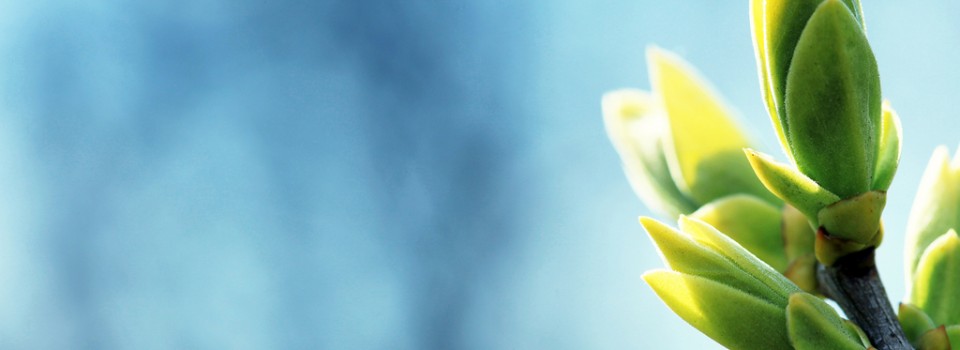 OMICS International
www.omicsonline.org
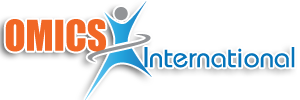 OMICS International (and its subsidiaries), is an Open Access publisher and international conference Organizer, which owns and operates peer-reviewed Clinical, Medical, Life Sciences, and Engineering & Technology journals and hosts  scholarly conferences per year in the fields of clinical, medical, pharmaceutical, life sciences, business, engineering, and technology. Our journals have more than 3 million readers and our conferences bring together internationally renowned speakers and scientists to create exciting and memorable events, filled with lively interactive sessions and world-class exhibitions and poster presentations. Join us!OMICS International is always open to constructive feedback. We pride ourselves on our commitment to serving the Open Access community and are always hard at work to become better at what we do. We invite your concerns, questions, even complaints. Contact us at contact.omics@omicsonline.org. We will get back to you in 24-48 hours. You may also call 1-800-216-6499 (USA Toll Free) or at +1-650-268-9744 and we will return your call in the same timeframe.
Contact us at: contact.omics@omicsonline.org
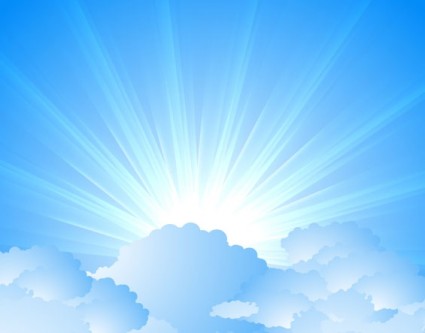 OMICS Journals are welcoming Submissions
OMICS Group welcomes submissions that are original and technically so as to serve both the developing world and developed countries in the best possible way.
OMICS Journals  are poised in excellence by publishing high quality research. OMICS Group follows an Editorial Manager® System peer review process and boasts of a strong and active editorial board.
Editors and reviewers are experts in their field and provide anonymous, unbiased and detailed reviews of all submissions.
The journal gives the options of multiple language translations for all the articles and all archived articles are available in HTML, XML, PDF and audio formats. Also, all the published articles are archived in repositories and indexing services like DOAJ, CAS, Google Scholar, Scientific Commons, Index Copernicus, EBSCO, HINARI and GALE.
For more details please visit our website: http://omicsonline.org/Submitmanuscript.php